https://www.youtube.com/watch?v=dZaWphuNttE
Begriffe im Zusammenhang mit Österreichs Nationalparks
Vom Gletscher bis zum Steppensee 
Artenvielfalt 
Forschung
Wildnis
Kulturlandschaft
Naturraummanagement 
Bildung und Erholung
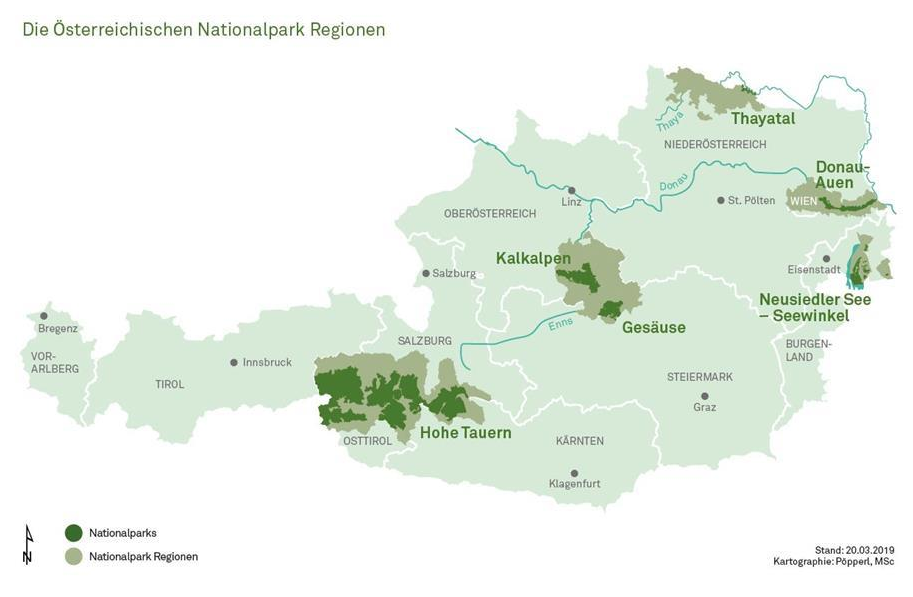 Was ist ein Nationalpark?
Großflächiges Schutzgebiet, mit besonders wertvollen Naturräumen, die durch den Menschen wenig beeinflusst sind.
Verbindliche Umsetzung von internationalen Naturschutzverpflichtungen und völkerrechtlich verbindlichen Naturschutzkonventionen 
Wird von Bund und Ländern auf Dauer eingerichtet
Natur soll sich weitgehend ungestört entfalten und für zukünftige Generationen erhalten bleiben
Schutzgebiet der Kategorie II gemäß IUCN (International Union for Conservation of Nature)  Schutzgebiet, das hauptsächlich zum Schutz von Ökosystemen und zu Erholungszwecken verwaltet wird 
Verzicht der wirtschaftlichen Nutzung auf 75% der Fläche 
In Österreich nehmen Nationalparks 3% der Bundesfläche ein. 
Hauptaufgaben: Naturschutz, Forschung, Bildung, Öffentlichkeitsarbeit
Arbeitsauftrag – Kurzpräsentation eines Nationalparks
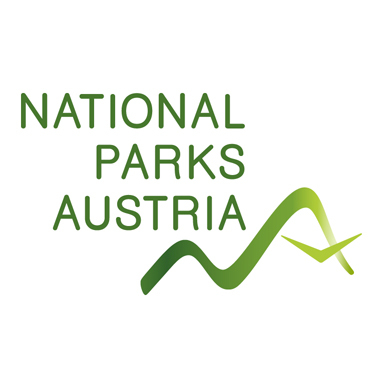  3er oder 4er Gruppe
  5 Minuten 

Gründungsjahr 
Besonderheiten (Naturraum, Flora, Fauna) 
Touristischer Wert (für die Region, Besucherprogramm) 
Forschung
Jobs 
(vergangene und gegenwärtige) Interessenskonflikte